English Disciplinary Knowledge Year 4
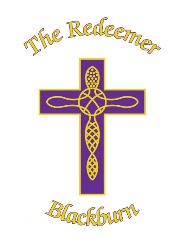 English Disciplinary Knowledge Year 4
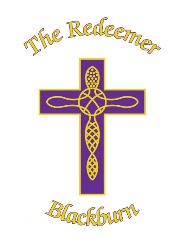 English Disciplinary Knowledge Year 4
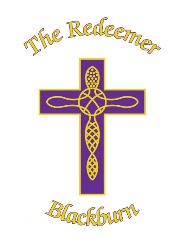 Maths Substantive Knowledge Year 4
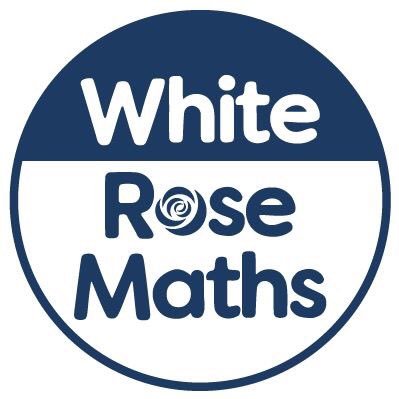 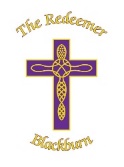 Maths Substantive Knowledge Year 4
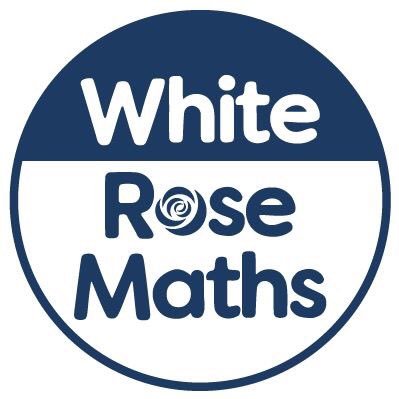 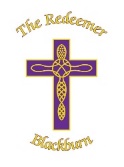 Maths Substantive Knowledge Year 4
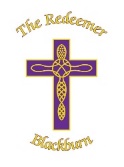 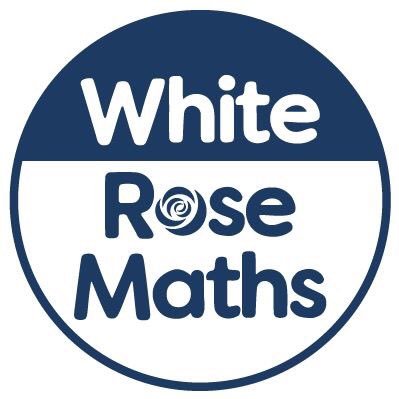 Year 4 Progression in Domains of Knowledge
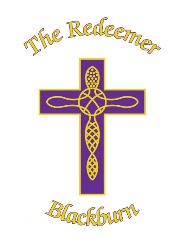 Year 4 Progression in Domains of Knowledge
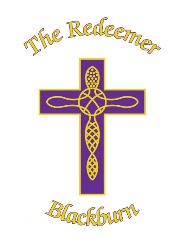 Year 4 Progression in Domains of Knowledge
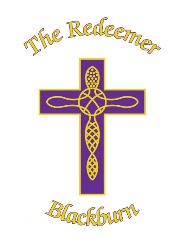 Year 4 Progression in Domains of Knowledge
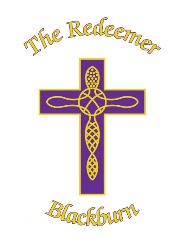 Year 4 Progression in Domains of Knowledge
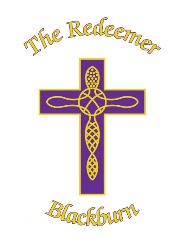 Year 4 Progression in Domains of Knowledge
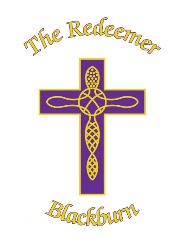 Year 4 Progression in Domains of Knowledge
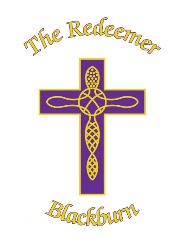 Year 4 Progression in Domains of Knowledge
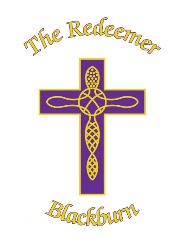 Year 4 Progression in Domains of Knowledge
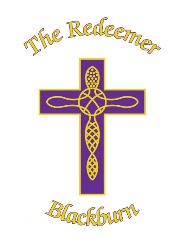 15